Navodila za delo na daljavo za torek, 31. 3.
Danes imate na urniku 
MAT
SLJ
SPO
LUM
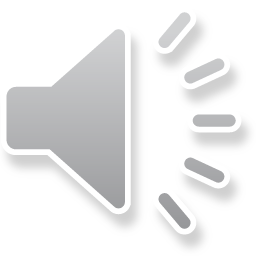 MAT – preverim svoje znanje
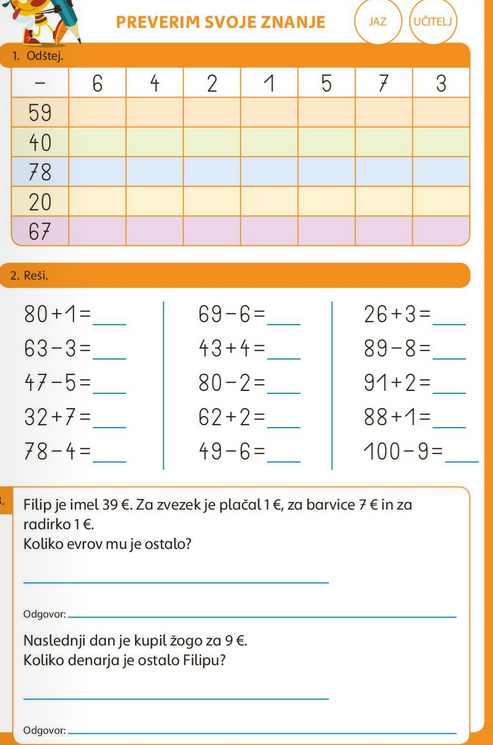 -preveri, koliko znaš; reši naloge v DZ na strani 89                                         89 in si po končanem delu prilepi čebelčka
                                            -jutri ti pošljem rešitve, sam boš preveril in nale                                      nalepil čebelčka še namesto mene
                                             -če kdo želi, lahko reši še naloge z utežjo na  naslednji                              naslednji strani v DZ
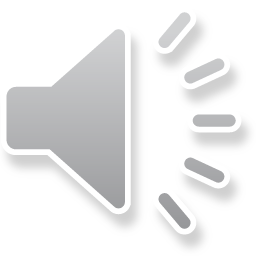 Se spomniš, kaj pomeni?
SLJ – primerjam lastnosti
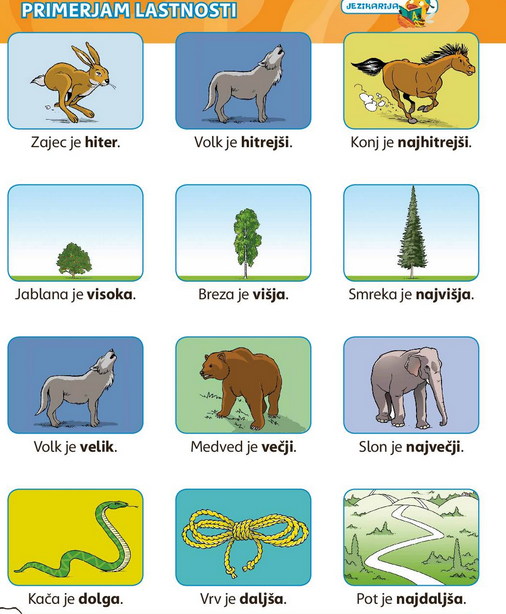 -Preberi povedi pod sličicami. Krepko obarvane besede ti povedo, kakšna je žival, rastlina, predmet na sliki. 
-Vsaka naslednja krepko napisana beseda v vrsti označi naslednjo stopnjo lastnosti

MAJHEN  MANJŠI NAJMANJŠI
LEP  LEPŠI NAJLEPŠI
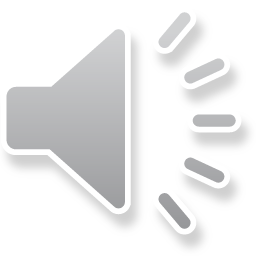 Pojdi na deželo LILIBI – mestni trg 3 – slovenščina- jezikarija – velik, večji, največji in lahko tam rešuješ naloge.  Tukaj je tudi link.Pojdi na deželo LILIBI – mestni trg 3 – slovenščina- jezikarija – velik, večji, največji in lahko tam rešuješ naloge.  Tukaj je tudi link.https://www.lilibi.si/mestni-trg/slovenscina/jezikarija/velik-vecji-najvecji
Reši naloge v DZ na strani 33. Ko končaš, si nariši smeškota glede na to, kako ti je šlo.
Jutri ti pošljem rešitve in preveri naloge.
Če imaš kaj narobe, popravi.
SPO- ponavljanje snovi
Danes še enkrat ponovi kaj veš o pomladi ob nalogah, ki si jih dobil v četrtek – glasno preberi vprašanje iz računalnika in ustno odgovarjaj - ni potrebno tiskati dokumenta, na drugem listu imaš rešitve. Spodaj pa je še nekaj trditev, na njih odgovori z da ali ne.
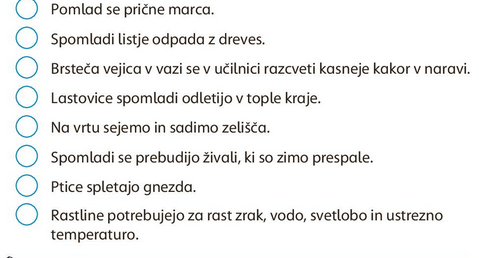 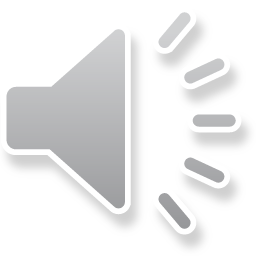 LUM, 2 uri
Izberi poljubno tehniko (risanje, slikanje, lepljenka, kiparjenje, ...) in motiv (kaj boš ustvarjal).
Nato izberi ustrezen material in pripomočke, ustrezno zaščiti delovni prostor ter začni z ustvarjanjem
Po končanem delu prostor, material in pripomočke pospravi
Izdelek fotografiraj in mi pošlji fotografijo.

Želim ti veliko ustvarjalnosti.
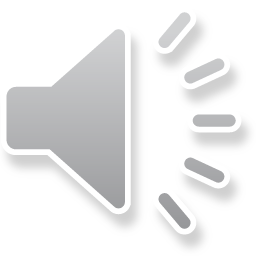